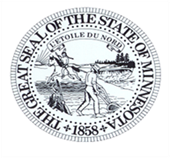 Legislative Budget Office (LBO)Update
LBO Oversight Commission
March 19, 2019
[Speaker Notes: Michelle Weber, Director, Legislative Budget Office

I’m pleased to share an update with the Oversight commissions on:

LBO staff that have been hired
The staff orientation and training plan 
A risk mitigation plan associated with the transition of fiscal notes to the LBO on September 1
Information related to the level of staffing and funding necessary to the successful transition of fiscal notes to the LBO]
Staffing
Coordinator began on January 16, 2019
Analyst I and II positions
66 applicants
21 selected for first round interviews
12 invited to second round interviews
1 candidate withdrew
7 offers extended, 2 candidates declined

Start dates: March 18-April 1, 2019
2
[Speaker Notes: There has been significant interest in working for the LBO. 

A recent posting for 5 analyst positions, resulted in 66 applicants with a wide range of experience. 

The applicant pool was very high quality and nearly 1/3 of the applicants were invited in to interview for a position with the LBO. 

12 candidates were invited back for a 2nd interview, which included a presentation to an interview panel that included representation from the LCC, Senate and House Fiscal and myself, with MMB participating in 5 of the second interviews.

All 5 positions have been filled, with one individual starting yesterday, another this Thursday, 2 next Monday and the final analyst beginning on April 1. 

Collectively they bring experience in state and local government, with the legislature, non-profits, institutions of higher education, public policy, law and political science.]
LBO Staff Training Plan
Objective: To develop sufficient expertise within the LBO to successfully assume fiscal note oversight responsibilities on September 1, 2019
Collaboration with MMB, House, Senate and agencies  
Includes :
LBO Director provided training (process, current policies, goals for the LBO)
Independent review (bills, fiscal notes, committee meetings and agency budgets)
Systems (Fiscal Note Tracking System, Budget Planning and Analysis System, etc.) 
Ongoing interaction and collaboration with MMB executive budget offices, House fiscal analysts and Senate fiscal analysts
Focused subject area expertise (case studies, connecting with agencies, consolidated notes, etc.)
3
[Speaker Notes: Working to maximize the remaining months of the 2019 session, while also being careful to not introduce disruption to current legislative demands, a collaborative approach is being pursued to ensure the LBO analysts are able to develop the necessary expertise to take on fiscal note responsibilities on September 1, 2019.

I worked with Ms. Reitan, Mr. Marx and Mr. Nauman on the development of a training plan that includes:
Training from MMB  on the Fiscal Note Tracking System, complicated fiscal notes, local impact notes, consolidated notes and interactions with agencies;
Developing relationships with House and Senate fiscal analysts and having fiscal analysts alter LBO staff to fiscal note issues/questions;
LBO team training on the history and intention leading to the creation of the LBO, the current fiscal note process and procedures and the development of uniform standards and procedures; and
Expectations that LBO analysts attend finance committee hearings, monitor bill introductions and analyze completed fiscal notes

Over the summer, we are planning that a team, which includes the LBO analyst, MMB EBOs and House and Senate fiscal analysts will work together to conduct case studies on more complicated fiscal notes to both build LBO expertise as well as identify improvements to both fiscal notes and the process of development fiscal notes.]
Risk Mitigation
1.  HF123/SF1968 proposal to repeal LBO
	Mitigation strategies:
Focus on preparing for current law
Short-term vs. long-term space plans and FNTS changes
Leverage uniform standards and procedures to implement improvements
2. Limited time to develop subject area expertise 
	Mitigation strategies:
LBO analysts will conduct detailed review of existing resources 
Collaborative approach that includes LBO analysts, MMB EBOs and House and Senate fiscal analysts
Request to agencies, EBOs and fiscal analysts identify expertise-building activities 
3. Ability to manage fiscal notes (quantity and succession planning) 
	Mitigation strategies:
Funding request
Develop alternative standards and procedures for consideration
4
[Speaker Notes: Next I would like to share the 3 risks that I have identified to successfully fulfilling the statutory responsibilities of the LBO.

As you know, there are bills in both the house and senate that propose to repeal the LBO. While I had anticipated having a more difficult time hiring staff, the individuals who recently joined the LBO were willing to accept the uncertainty that is created by these bills.  I do want to note that two candidates did not accept offers of employment with the LBO and one did indicate that the bills influenced their decision to not accept the offer of employment. 

I am focusing the work of the office on being prepared to assume the responsibilities under current law. In the event the office were to be repealed, I have taken the following steps to mitigate long-term commitments and the use of limited resources:
Temporarily locate the office in the basement of the SOB rather than leasing space
Holding off on requesting changes to the Fiscal Note Tracking System

If the office were to be repealed, I am hopeful that the work to develop the uniform standards and procedures (which I will discuss during the next agenda item) would be considered by this commission and inform changes/improvement that could be enacted at the legislature, with MMB and at agencies.

Finally, I have spoken previously with the commission about the concern with the level of staffing that can be supported with the current budget. The subsequent slides discuss the funding and staffing that I believe is necessary to ensure the quality and timeliness of fiscal notes are not compromised as a result of the transition to the LBO.]
Historic Averages: # of fiscal notes per analyst
* MMB analysts are also involved in the forecast and governor's budget preparation
5
[Speaker Notes: Currently, the LBO budget will support 7 staff (1 director, 1 coordinator and 5 analysts). To both improve the quality of fiscal notes as well as manage the quantity of fiscal note requests, I am proposing that the LBO be provided funding to add 5 staff as well as cover the costs of leasing space at the 525 Park building. 
 
To demonstrate this need, the slide before you, shows the average number of fiscal notes per person when looking at historical data from the 2015, 16, 17 and 18 sessions. 

Each of the bars provide a comparison among MMB (represented by the blue bar with 12 EBOs), the current LBO staffing level (represented by the orange bar with 5 analysts) and the proposed LBO staffing (represented by the grey bar with 9 analysts). 

You’ll see that in a budget year (shown with the data from 2015 and 2016) the current LBO staffing would require that each person be responsible for the analysis associated with over 250 fiscal notes. With additional resources, staff would be responsible for approximately 150 fiscal notes in a budget year and slightly over 100 fiscal notes in non-budget years.]
Total # of Staff Involved in Fiscal Notes
*Represents MMB executive budget officers, budget operations coordinating staff and team leaders
6
[Speaker Notes: The previous slide represented an average number of fiscal notes per analyst. 

This slide shows a comparison to the current number of staff that MMB has available to work on fiscal notes (the blue bars), the number of staff the LBO currently has (the orange bar in the first chart) and the # of staff that I am proposing the LBO have (the orange bar in the second chart). The MMB data includes team leaders and budget operations staff that support fiscal note work, in addition to the Executive Budget Officers. The LBO data includes the director, coordinator and an administrative assistant in addition to the LBO analysts.  

In addition to creating a manageable quantity of fiscal notes, the additional LBO staffing will allow for back-up and redundancy to be created if an analyst were to leave or unexpectedly be out of the office. 

You’ll see that even under the proposed amount of LBO staffing, it is less that the total number of staff MMB has available. This recognizes that MMB staff are engaged in other activities beyond fiscal notes such as the economic forecast and the governors budget development.

The grey and yellow bars represent House and Senate fiscal staff. This is intended to provide perspective, where the more appropriate comparison is between MMB and the LBO.]
Current Budget
7
[Speaker Notes: I am in the process of preparing a funding request to be considered by the Legislative Coordinating Commission. 

This slide represents the current FY 2019 budget, which is slightly higher than the ongoing base for the LBO which is $818,000/year.]
Funding Request Dollars in thousands
8
[Speaker Notes: Due to the time it took to hire staff and cost savings by not leasing space in FY2019, I am anticipating that there will be carryforward in the amount of $461,000 in FY20 that can support additional LBO staff and the lease costs for the 525 Park building. 

The yellow highlighted line represents the total funding request that will be presented to the LCC for consideration. 

If additional funding is not provided, I will ask the oversight commission to consider alternative standards and procedures for fiscal notes which may include:

Limiting the number of fiscal note requests that can be made.
Engaging the LBO with the more complex and controversial fiscal notes, but developing other processes for other fiscal notes.]
Questions and Contact Information
Michelle Weber, Director
			Legislative Budget Office
			email: michelle.weber@lbo.leg.mn
			phone: (651) 297-1423
			https://www.lbo.leg/mn/
9